ERASMUS
Département d’Eure&loir
2022
Réhabilitation d’une section
de la RD319.2 

Objectif : utiliser cette section en contournement de l’Est de l’agglomération de Senonches
Plan de situation
Situation de l’étude
Une première section en site urbain
RD 319.2
RD 319.2
RD 319.2
RD 319.2
Carottage C1 dans giratoire
RD 319.2
RD 319.2
RD 319.2
RD 319.2
RD 319.2
RD 319.2
RD 319.2
Carottage C2 – allée des cèpes
RD 319.2
RD 319.2
RD 319.2
Carottage C3 rue Lucien Descaves
RD 319.2
RD 319.2
C4 et C5  rue du Fossé Rouge
Une 2ème zone non urbanisée
RD 319.2
RD 319.2
RD 319.2
RD 319.2     PR …?
RD 319.2
RD 319.2
RD 319.2
RD 319.2
RD 319.2
Une 3ème zone dans le hameau de Belle Salle
RD 319.2
RD 319.2
RD 319.2
Une 4ème zone en rase campagne
RD 319.2
RD 319.2
RD 319.2
RD 319.2
RD 319.2
RD 319.2
RD 319.2
RD 319.2
RD 319.2
RD319   longueur 1800m
La RD 319.2
Chaussée 2 voies
Partie du contournement de Senonches
Chaussée souple
Section courante d’environ 1800m à étudier
Largeur de la chaussée actuelle : 6,00 m 
Étude du giratoire en début de section
Présence de fossés hors agglomération
RD 319.2  Trafic
Mesuré en 2020:  1261 v/j sur les 2 sens
Trafic PL : 6,4%
Soit trafic PL de 81 PL/jour pour les 2 sens
Trafic actuel de 41 PL/jour

Hypothèse de 100 PL/jour par sens dans le futur (à confirmer)
RD 319.2  Trafic
RD 319.2  Dégradations
Fissures longitudinales (élargissement ?)
Des zones de faïençage en BDR et hors BDR
Faïençage en rive avec déformations 
Plusieurs réparations localisées ont été réalisées
Déflexion
Réalisée en novembre 2021
Type d’appareil : poutre BenkelMan
Température de 15°c
Déflexion giratoire
RD 319.2   Déflexion
Déflexion giratoire
Déflexion caractéristique 15/100
C 1
RD 319.2 Déflexion section courante
C 3
C 2
RD 319.2
C 4 et C5
RD 319.2 reconnaissance de la structure – Plan de carottage
RD 319.2 carottage C2
RD 319.2 carottage C3
RD 319.2 carottage C4
RD 319.2 saisie des carottages dans erasmus
Giratoire
RD 319.2  : chaussée souple
RD 319.2 : guide de renforcement
Déflexion caractéristique hors giratoire 108/100
RD 319.2  cahier des charges
Durée de vie 20 ans
Matériaux bitumineux en couche de base
BBSG en couche de roulement ou BBMa
Contrainte de seuil : pas de surélévation
Indice de gel 115 degrés/jour
RD 319.2-Etat des matériaux Carottage C3
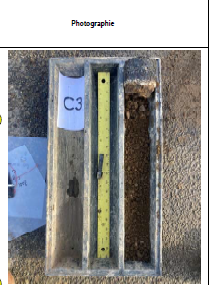 RD 319.2 - Modélisation C3
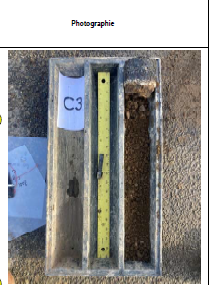 RD 319.2 - Modélisation C4
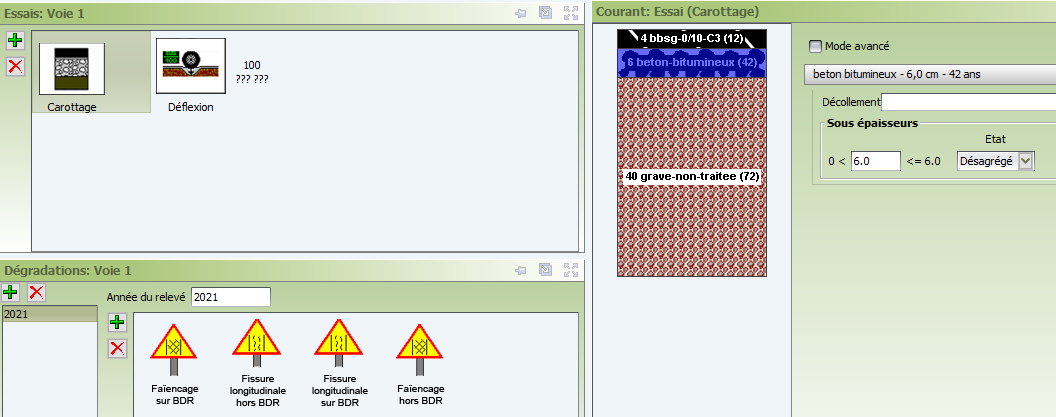 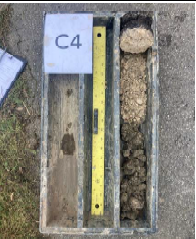 RD 319.2 - Modélisation C6
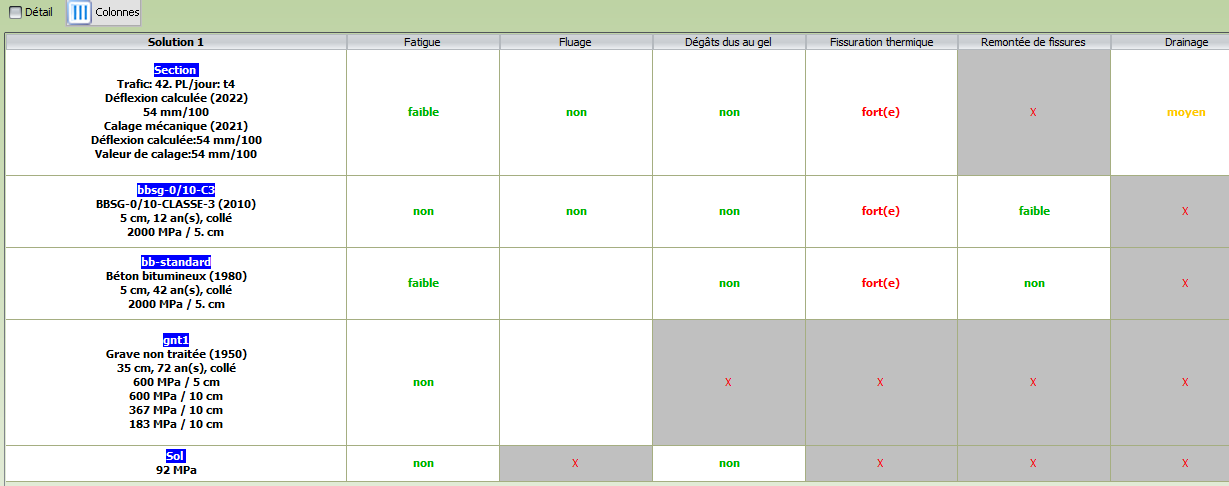 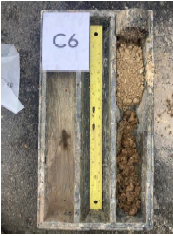 Conceptions répondant au cahier des charges
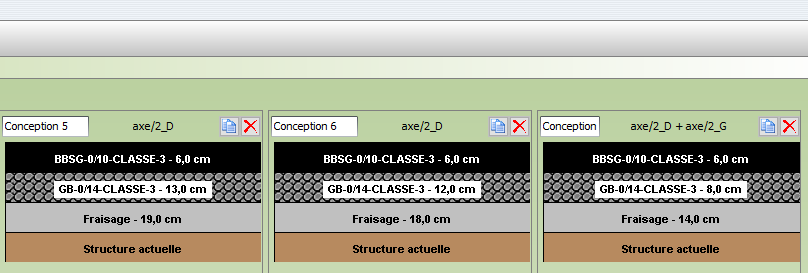 RD 319.2 – Résultats de l’étude
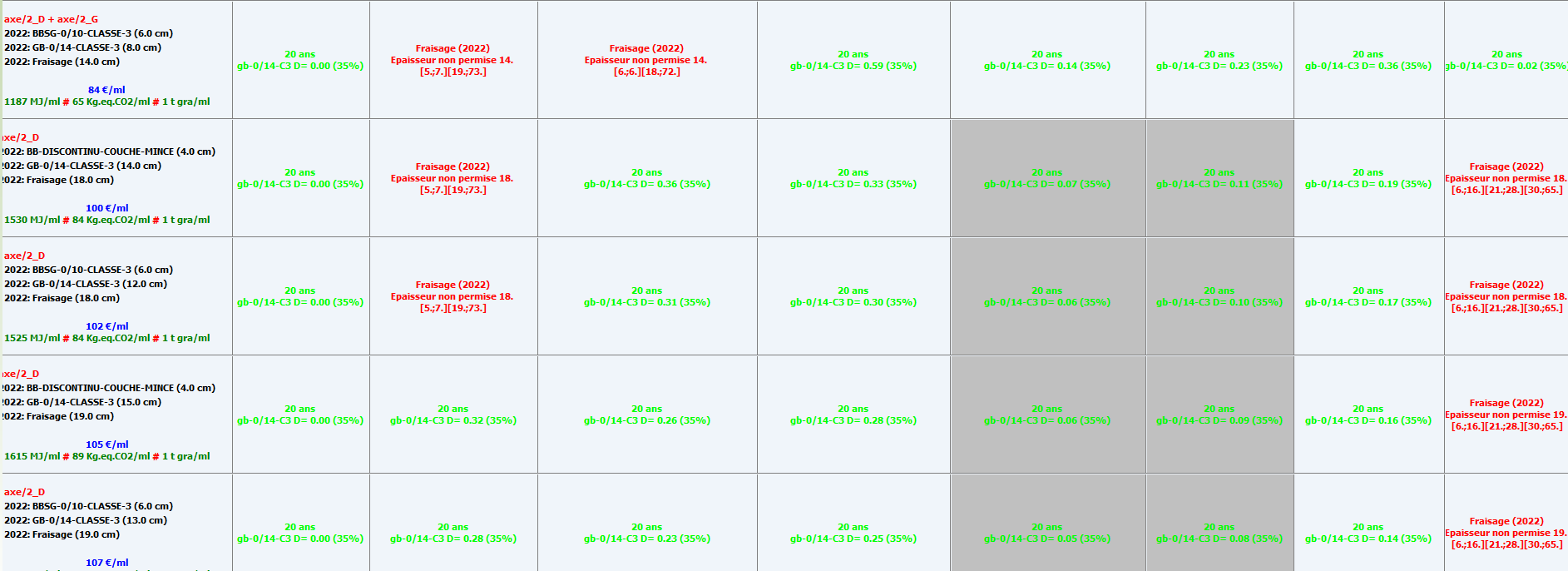 RD 319.2 – Résultats de l’étude
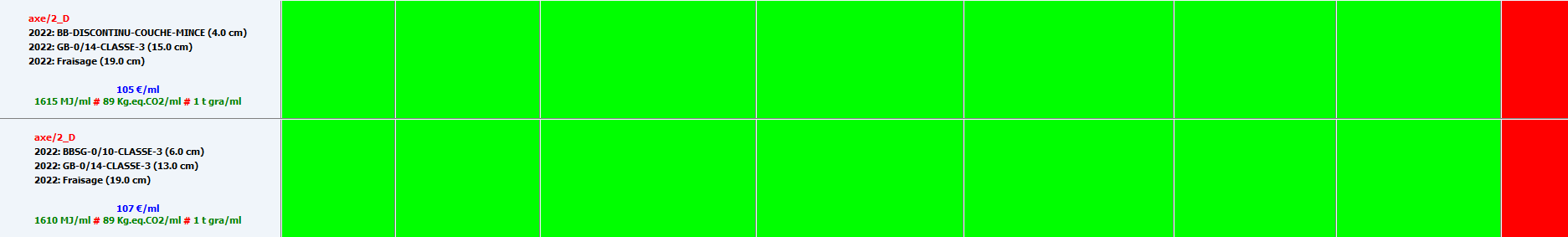 Fraisage sur 19cm + 15GB+ 4 BBMa
Fraisage sur 19cm + 13GB +6 BBSG
Approfondir fraisage de 2cm
Conclusions de l’étude 1
Les éléments du run 1 de l’étude permettent de dégager 2 conceptions en section courante:
Fraisage sur 19cm, GBcl3 sur 15cm et BBMa 
Fraisage sur 19cm, GBcl3 sur 13cm et 6BBSG
Dans le giratoire, un fraisage sur 6cm et mise en œuvre de BBSG apparaît suffisant
Etude RD 319.2   les interrogations
Confirmer le futur trafic PL

Pas de carottage dans les 2 zones hors agglomération, est-il envisageable de faire 2 carottages ?

Maintien de la largeur actuelle ?
Reprise de l’étude avec modifications
Modification :
Trafic ramené de 100PL/jour à 80PL/jour/sens




Confirmation :
Maintien de la largeur actuelle
Pas de carottages supplémentaires envisagés
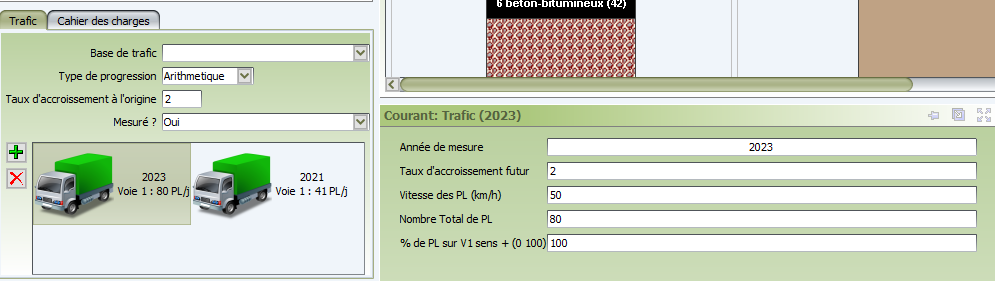 Résultats après modification du trafic PL
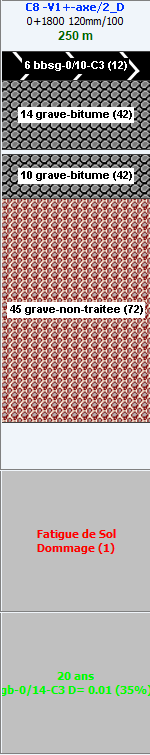 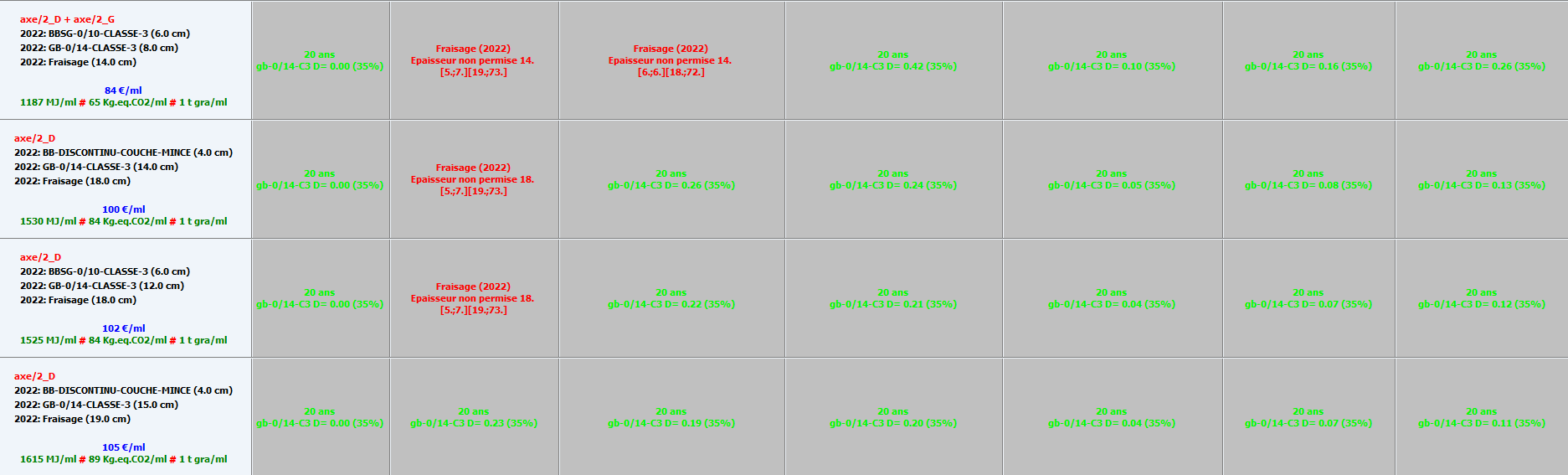 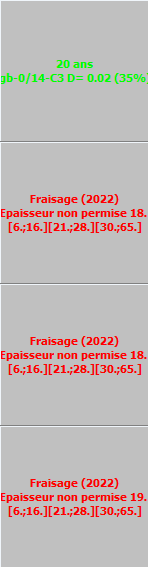 Conclusions de l’étude 2
Cette étude 2 modifiée fait ressortir que la solution fraisage sur 14cm et mise en œuvre de 8cm GB +6cm BBSG fonctionne sauf sur les carottages 2 et 3
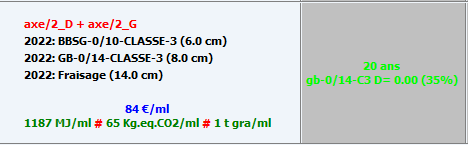 Conclusions
Cette solution plus économique que les résultats de l’étude 1peut être retenue sous réserve d’approfondir le fraisage sur les zones faïencées et au droit des carottes 2 et 3, en retenant sur ces zones: fraisage sur 19cm, 13cmGB + 6cm BBSG
Merci de votre attention